Seminář asertivity
Jan Řezáč
Cvičení
Jsou potřeba dva "Dobrovolníci"– A a B.
Ostatní mohou pozorovat, ale ne komentovat nebo cokoli naznačovat.

Jeden z vás je osoba B a dívá se jinam. Osoba A si přečte své pokyny.
Poté se osoba A podívá jinam a osoba B si přečte své pokyny.
Cvičení začne ve chvíli, kdy lektor řekne "start".
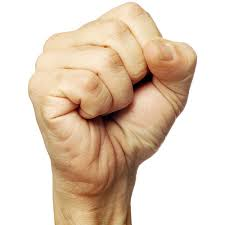 Cvičení – Pěst, osoba A
Osoba B zatne pěst. MUSÍTE zajistit, že se ta pěst rozevře. 
Nyní se podívejte jinam, aby si B přečetl své pokyny.
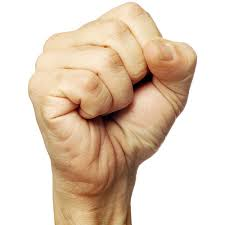 Cvičení – Pěst, osoba B
Sevřete pěst. Osoba A se vás pokusí přimět, abyste otevřeli pěst. 
NESMÍTE otevřít pěst, pokud vás o to zdvořile a asertivně nepožádá.
Přehled
Co je to asertivita?
Rozdíly od jiných typů chování.
Nácvik asertivní komunikace.
Scénáře na cvičení.
Jaká je vaše definice asertivity?
Jaká je vaše definice asertivity?
Schopnost chovat se sebevědomě a být schopen přímo říci, co chcete nebo čemu věříte.
Asertivita znamená hájit svá osobní práva - vyjadřovat myšlenky, pocity a názory přímým, čestným a vhodným způsobem.
Přímé a pozitivní trvání na uznání práv všech. Asertivita znamená, že bychom  měli vždy respektovat myšlenky, pocity a názory ostatních lidí.
Asertivita a další způsoby chování
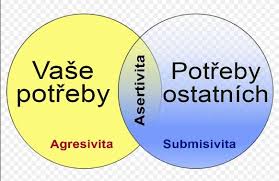 Příklady
Agresivní
"Nevím, kde bereš tu drzost dávat mi takové věci k podpisu.  Je to plné chyb."
Asertivní
 „Byla bych ráda, kdybyste ten dokument přepracovala, protože je v něm několik chyb."
Pasivní
 "Vím, že je to pravděpodobně moje chyba, že jsem nepopsal příliš jasně co chci, ale je vůbec nějaká šance, že byste mohla najít nějakou volnou minutu a změnit mi v tom dopise jednu nebo dvě drobnosti?"
	(Nebo neříct vůbec nic)
Cvičení: Agresivní, pasivní nebo asertivní?
Zastrašování
Agresivní
Nesdělování svých nápadů
Pasivní
Akceptování komplimentů
Asertivní
Ignorování ostatních
 Agresivní
Neříkat ano/ne když chci
Pasivní
Cvičení: Agresivní, pasivní nebo asertivní?
Věřit ve vlastní názor a právo na to být slyšen
Asertivní
Vyhýbání se konfliktu
Pasivní
Porušování práv a hranic ostatních ve snaze získat to, co chce
Agresivní
Časté používání slova JÁ
Asertivní
Obavy z toho, že se ostatní rozzlobí
Pasivní
WHAT DRIVES BEHAVIOUR: Inner dialogues
Inner Dialogues can affect the way we respond, for
example:
Aggressive 	“If people produce rubbish, I have every  right to tell them so”. “She obviously doesn’t care.  That’s typical of young people today.” “This reflects  badly on me, and I won’t stand for it.”
Assertive	“This may be uncomfortable for us both,  but we can handle it.” “She has the right to make  mistakes, but the responsibility to correct them.” “I  want her to know the effect her errors have on other  people.”
Non-Assertive “I don’t want to make a scene or  upset our working relationship.” “I’m sure these are  unintentional errors – I’ll let it go this time.” “I know  she’s very busy, so I expect that’s why these mistakes  happened.”
Being aware of these Inner Dialogues can help  us consider our response and adjust behaviour  to be assertive!
Exercise!
On the next slides will follow instructions for player A and player B
MPV_COMA Communication and Managerial Skills Training
Player A instructions
Start by pushing the shoulder of the other player, with open palm. Enough to push the shoulder a little, but not to imbalance the other person.

You will then be pushed by the other player. Wait a little, and push the other player again, with the SAME FORCE as you were pushed.
MPV_COMA Communication and Managerial Skills Training
Player B instructions
You will be pushed on your shoulder by the other player. 

Wait a little, and push the other player again, with the SAME FORCE as you were pushed.
MPV_COMA Communication and Managerial Skills Training
Asertivní techniky
Zaseknutá deska
Pozitivní dotazování
Negativní dotazování
Údery do mlhy
Zaseknutá deska
Zahrnuje opakování toho, co chcete, znovu a znovu
Aniž byste zvyšovali tón svého hlasu, rozzlobili se, projevili podráždění nebo se zapletli do vedlejších témat.
Snažíte se šetřit svou sílu, neustálým opakováním požadavku zajistíte, že se diskuse neodchýlí na vedlejší kolej
Klíčem je zůstat v klidu, mít jasno v tom, co chcete, držet se věci a nevzdávat se.
Pozitivní dotazování
Ke zpracování pozitivních hodnocení a komentářů  
Zejména ti s nižším sebevědomím mohou mít pocit, že pozitivní hodnocení a komentáře nejsou oprávněné.  
Je důležité vhodně reagovat na pozitivní zpětnou vazbu, kterou obdržíte.
Pozitivní dotaz je na to, že
Zjistíte více podrobností o uděleném komplimentu nebo pochvale
A pozitivně pokračujete v interakci
Negativní dotazování
Slouží k získání dalších informací o kritických komentářích a poznámkách 
Dobrá alternativa k agresivnějším nebo rozzlobenějším reakcím na kritiku.
Žádáte o objasnění věcí o sobě nebo o svém chování, které by mohly být negativní. 
Je důležité získat konkrétní informace bez emocí a eskalace
Údery do mlhy (Fogging, Grey rock)
Vhodná při konfliktu s nevýhodným rozložením sil
Minimální, klidné reakce pomocí výrazů, které jsou uklidňující
Ale bez souhlasu s plněním neoprávněných požadavků.
Souhlaste s jakýmikoli pravdami, i když kritickými. 
Doufáte, že druhá osoba přestane s konfrontací, protože útoky na vás nedosahují požadovaného efektu, či se prostě vyčerpá 
Až bude atmosféra méně rozpálená, bude možné diskutovat o otázkách rozumněji.
 Údery do mlhy se tak nazývá proto, že jedinec se chová jako "stěna z mlhy", do které jsou útoky vhozeny, ale nejsou vráceny. (Jiný název: Grey Rocking)
Údery do mlhy - příklad
"V ložnici je šílený nepořádek!"
"Máš pravdu - je to trochu chaotické."
"Opravdu mě rozčiluje, když necháváš tohle místo v takovém stavu."
"Ano, vidím, že jsi naštvaný. Pořádek nepatří k mým silným stránkám." 
„Prý nepatří k mým silným stránkám! Pětileté dítěte by vypadalo jako ten nejorganizovanější člověk na světě oproti tobě!"
"Souhlasím, že často nejsem příliš organizovaný."
"Je to k vzteku - copak nevidíš, že to lidi rozčiluje?"
"Pravděpodobně máš pravdu - některým lidem to může připadat otravné."
"Nevím, jestli se někdy změníš - je to k vzteku!"
"Ano, vidím, že se kvůli tomu zlobíš."
MPV_COMA Communication and Managerial Skills Training
Údery do mlhy - příklad
Colleague: “You are over 15 minutes late for our meeting this morning. Where have you been?” (delivered with aggression)
You: “You’re right, I am 15 minutes later than planned and I can see this is frustrating” (delivered calmly)
Colleague: “Frustrated? Yes, I’m very frustrated. I could have been working on something else” (delivered with aggression)
You: “I recognise that you could have been working on something else during the time I wasn’t here” (delivered calmly)
Colleague: “In future, let me know that you are going to be late” (delivered with a more calm tone)
You: “Yes, I should have tried to let you know that I was running late” (delivered calmly)
Colleague: “Why were you late, is everything OK?” (delivered calmly)
MPV_COMA Communication and Managerial Skills Training
Závěrečné cvičení
Jeden člověk zkouší asertivní chování, druhý oponuje, třetí dává zpětnou vazbu. Poté se přehoďte v rámci skupiny. Oponující člověk variuje obtížnost.

Čekáte před kanceláří účetní/ajťáka. Oponující se před vás procpává, ale vy si myslíte, že by měl čekat ve frontě.
Na briefingu s vedením přijde váš oponující manažer s nápadem, o kterém jste se vy sami zmínili před pouhými 3 dny. Manažer se o vás nezmínil. Jste z toho naštvaní, protože to není poprvé.
Chcete jít na vzdělávací seminář pro celé oddělení. Váš oponující nadřízený se rozčiluje: „Všichni nemohou jít a vy jste minule nebyli moc užiteční, proto musíte zůstat tu a zvedat telefony." Chcete jít.
Váš vlastní scénář.
Nezapomeňte použít zmíněné techniky! Zamlžování, zaseknutá deska, pozitivní a negativní dotazování. Osoba, která poskytuje zpětnou vazbu, by na ně měla upozornit, pokud nejsou použity v dialogu.
MPV_COMA Communication and Managerial Skills Training
Videos to watch for you



https://www.youtube.com/watch?v=D5hMN_XkP  QA  

http://www.youtube.com/watch?v=4kyvjEpXuPg

http://www.skillsyouneed.com/present/presentati
on-nerves.html
Děkuji za pozornost
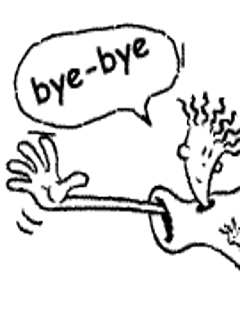 MPV_COMA Communication and Managerial Skills Training